Mata atlántica
victor
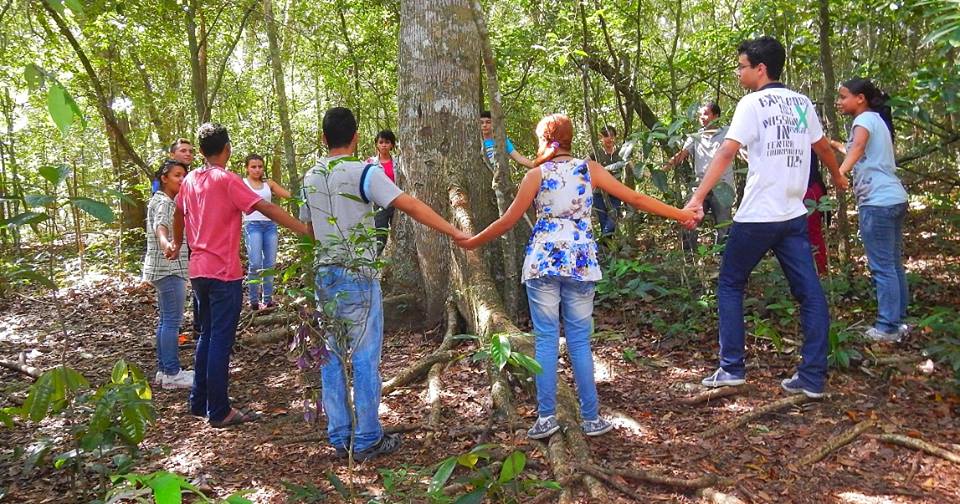 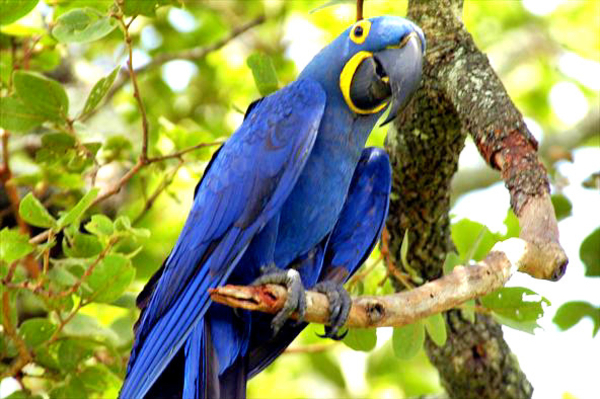 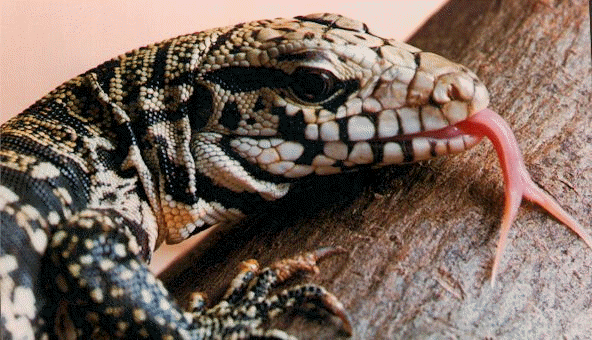 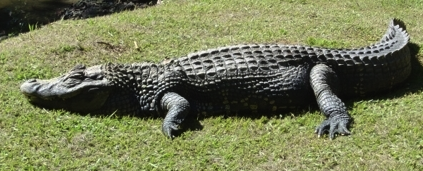 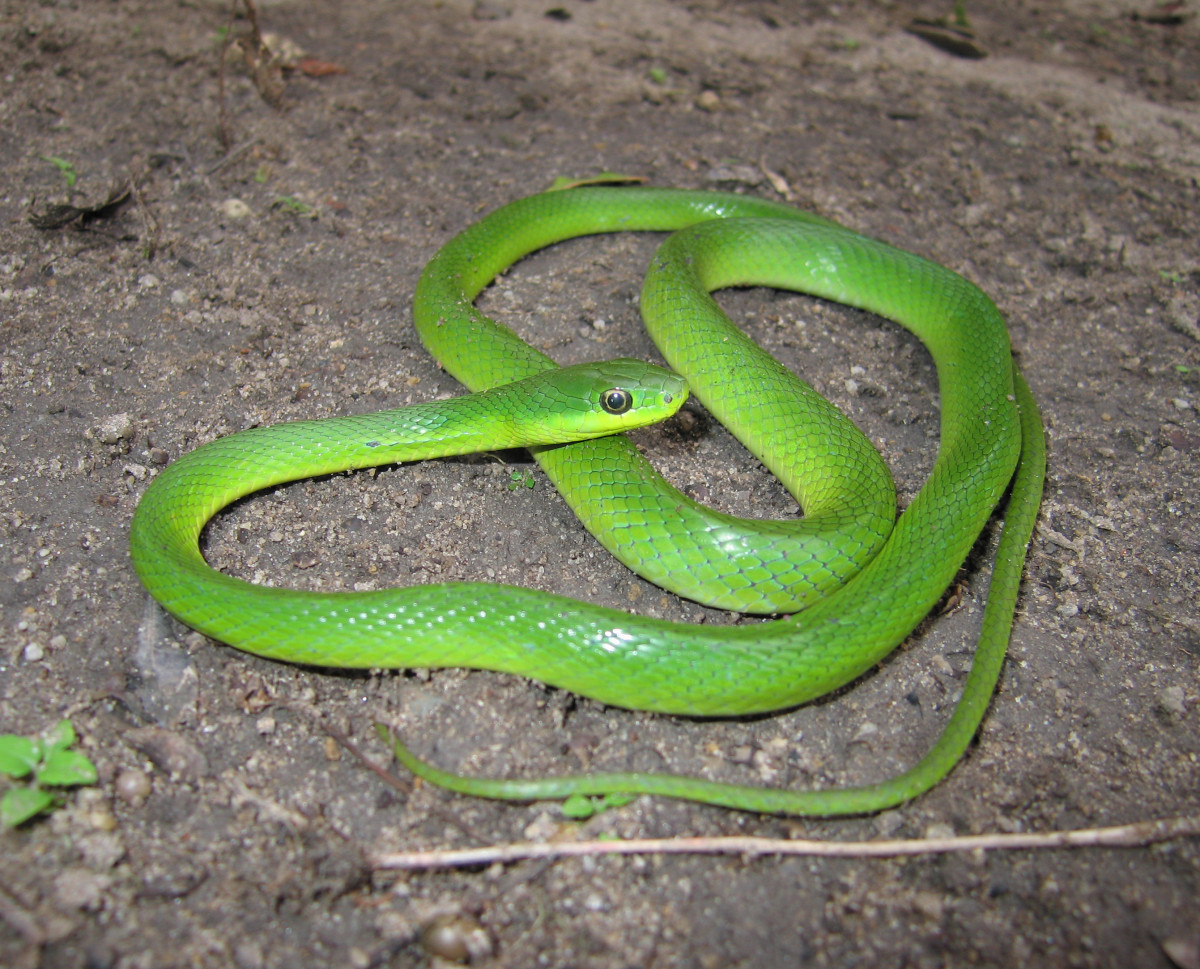 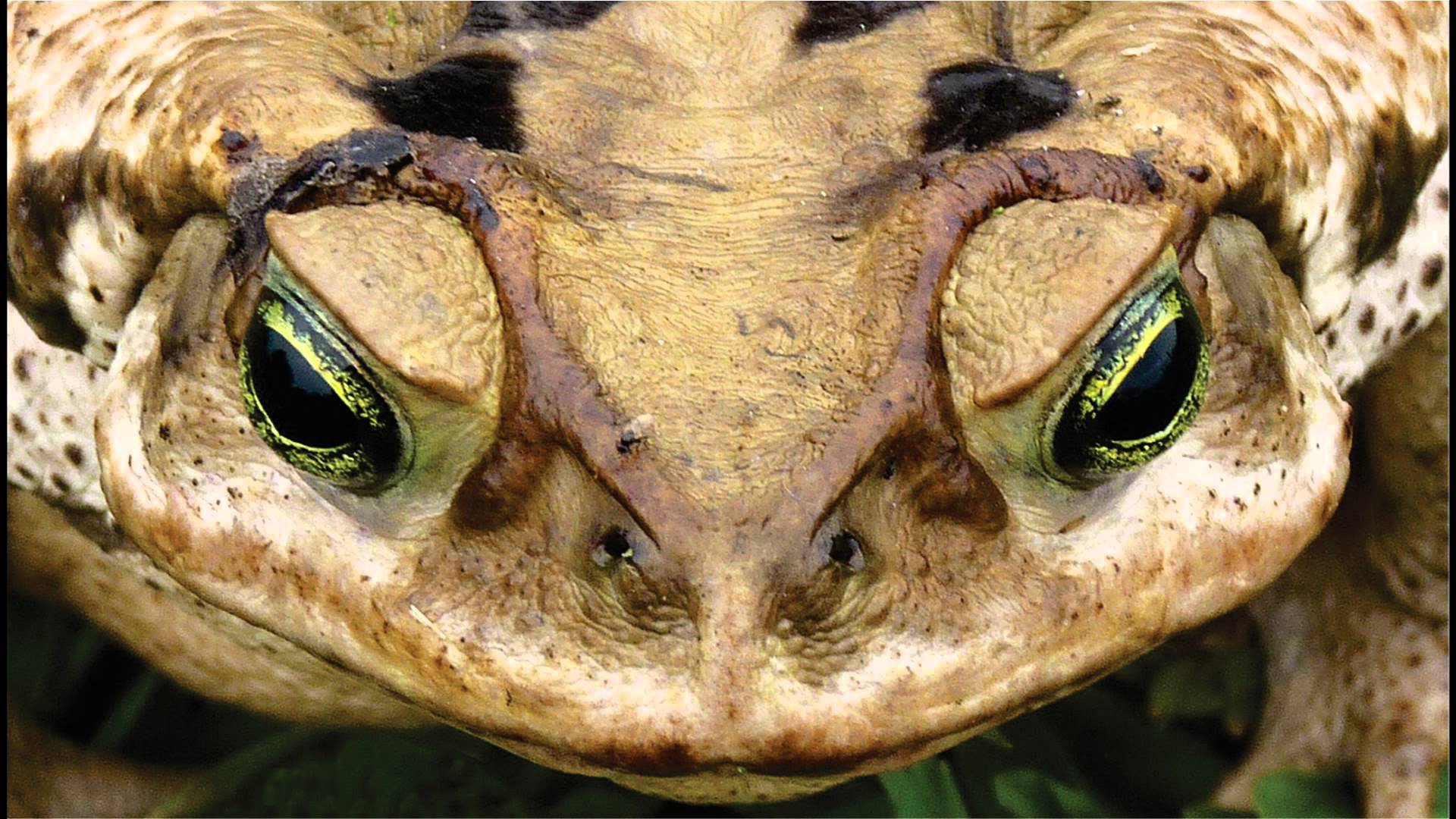 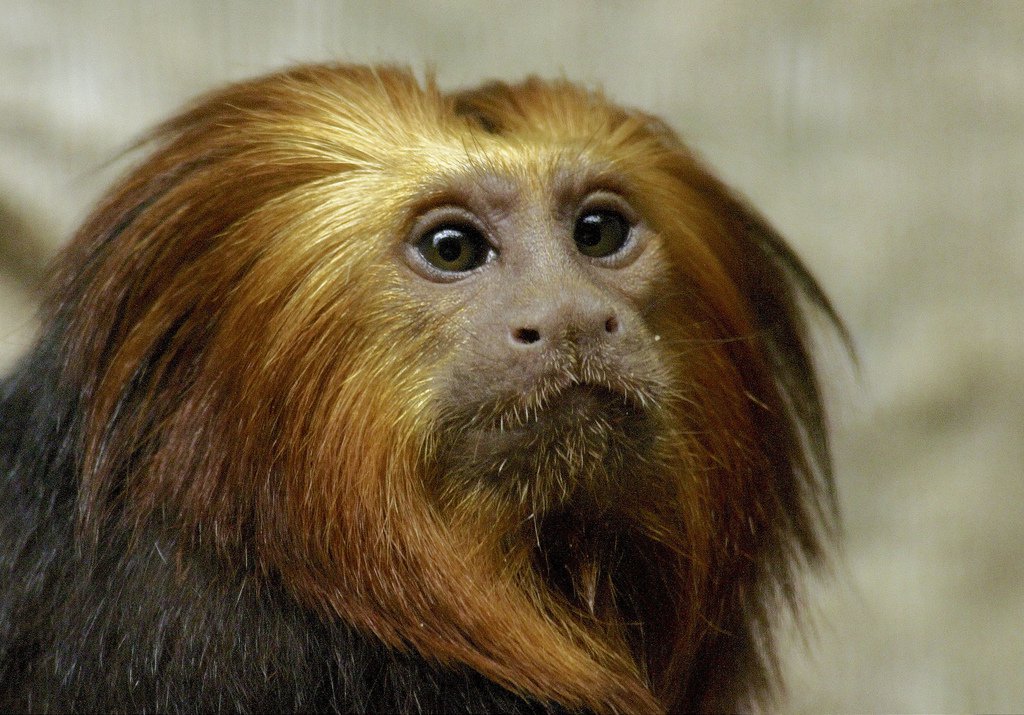 A mata atlántica é um bioma florestal tropical que abrange qa costa leste,Sudeste,  Sul do Brasil,leste do paraguai e a provícia de misione na Argentina